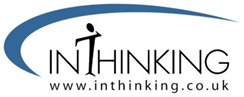 IB Biology    Enzyme Reactions
Student Review Sheet
Introduction
In IB internal assessment (IA) there are some important components required in each experiment design

Complete the following pages for the explanations 
Of each experiment.

By doing this you will have identified some of
the most important parts in a plan.
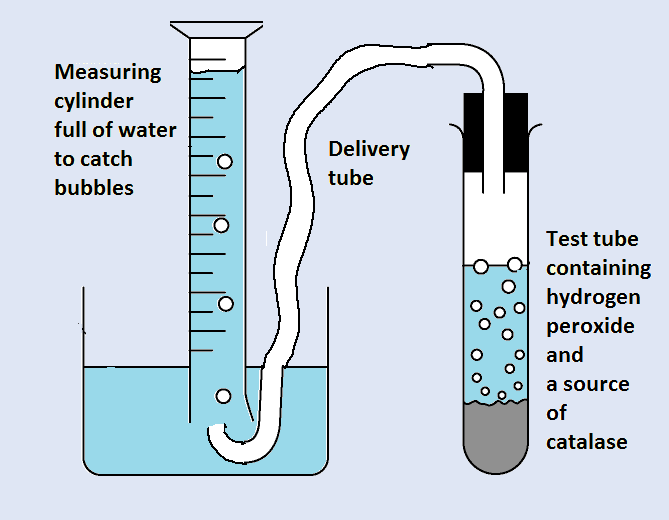 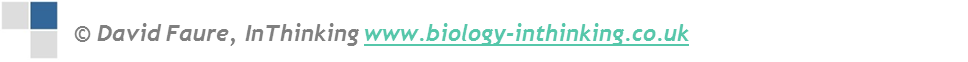 Method A: 	Measuring the Rate of the Reaction as the experiment progresses
Method
Hypothesis?
Dependent Variable
Sketch Graph
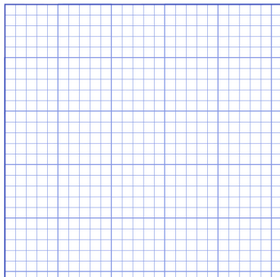 Experiment diagram
How many repeats?
Independent Variable
Range of the independent variable
Actual Values
Variables controlled  (kept constant)
Safety
Tips for Perfection?
Method B: 	Measuring the Rate with different concentrations of substrate (Hydrogen Peroxide)
Method
Hypothesis?
Dependent Variable
Sketch Graph
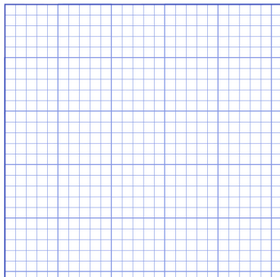 Experiment diagram
How many repeats?
Independent Variable
Range of the independent variable
Actual Values
Variables controlled  (kept constant)
Safety
Tips for Perfection?
Method C: 	Measuring the Rate with different pH of solution
Method
Hypothesis?
Dependent Variable
Sketch Graph
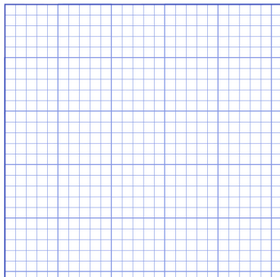 Experiment diagram
How many repeats?
Independent Variable
Range of the independent variable
Actual Values
Variables controlled  (kept constant)
Safety
Tips for Perfection?
Method D: 	Measuring the Rate at different temperatures
Method
Hypothesis?
Dependent Variable
Sketch Graph
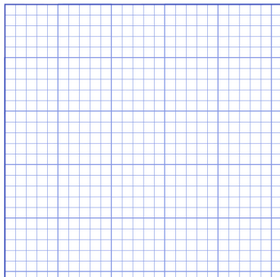 Experiment diagram
How many repeats?
Independent Variable
Range of the independent variable
Actual Values
Variables controlled  (kept constant)
Safety
Tips for Perfection?